Проект  совместной познавательно – игровой деятельности
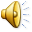 «семья»
АВТОР ПРОЕКТА-ВОСПИТАТЕЛЬ ГБДОУ  Д\С №196
КИРОВСКОГО РАЙОНА
ШИЛОВА ЛАРИСА ВЛАДИМИРОВНА
проект - игровой , творческий.

длительность проекта -4 месяца ( сентябрь – декабрь) 

участники проекта- воспитатели ,  дети средней группы , родители.
Семья-это труд, друг о друге забота.
Семья-это много домашней работы.
Семья-это Важно!
Семья-это сложно!
Но счастливо жить одному НЕВОЗМОЖНО
Цель проекта :
Формировать у детей понятие «СЕМЬЯ»

Задачи проекта:
1)Дать детям представление о семье.
2)Воспитывать  любовь и уважение к членам семьи.
3)Учить проявлять о них заботу.
4)Развивать коммуникативные навыки.
5)Обогащать отношения детей и родителей                 опытом совместной творческой деятельности.
Предполагаемые итоги реализации проекта

1.Знание информации о семье.
 2.Понимание значимости семьи в жизни человека.
 3.Умение организовывать сюжетно-ролевые игры на основе имеющихся знаний о семье.
Разработка проекта

1.Донести до участников проекта значимость темы.

2.Создать развивающую среду: подобрать игрушки, атрибуты для игровой, театрализованной деятельности, дидактические игры, иллюстрированный материал, художественную литературу по теме «семья.»

3.Подобрать материалы для продуктивной деятельности детей.
4. Презентация проекта
Выполнение проекта
Основные направления развития образовательных областей
Социально- личностное развитие 

Социализация:
-развитие игровой деятельности;
-формирование гендерной, семейной принадлежности;
-приобщение к общепринятым нормам и правилам;
-развитие взаимоотношений со взрослыми и сверстниками;
труд
-развитие трудовой деятельности;
-формирование первичных представлений о труде взрослых
Сюжетно-ролевые игры:
«семья», « день рождения» , «детский сад» ,»в гостях» , «поликлиника», «больница» ,»кукла заболела» ,»магазин»,»салон красоты».
Дидактические игры:
«чьи детки?», «кому что ?», «моя квартира»,»разложи по местам»,»кем быть?» «третий лишний»,»полезные и вредные привычки».
Строительные игры:
«мебель для комнаты», «моя квартира», «строим дом»,»магазин»
Игры- драматизации:
«репка», «три поросёнка», «три медведя».
Познавательно – речевое развитие
коммуникация

-развитие свободного общения со взрослыми и детьми
-развитие всех компонентов речи в разных формах и видах детской деятельности;

познание

-формирование представлений об окружающих предметах, их назначении;
-расширение кругозора;
-знакомство с профессиями взрослых;
Чтение художественной литературы

-приобщение детей к литературе;
-развитие литературной речи;

Тематические  беседы по темам:
«давайте познакомимся» ,«моё имя», «моя семья»,»профессии моих родителей»,» «как я помогаю маме».»мой выходной день»;

сюжетные картинки ,иллюстрации по теме «семья»;

речевое творчество детей:»вот какая мама- золотая прямо»;

чтение рассказов, сказок, стихов , пословиц и поговорок о семье:
А. Барто «Помощница»;Л. Драгунский «Денискины рассказы»;
Ш. Перро»Красная Шапочка»; р.н,сказка «Сестрица Алёнушка и братец Иванушка»4К. Чуковский « Мойдодыр»; И. Токмакова «Вот какая мама» и др.
художественно – эстетическое развитие
Развитие продуктивной деятельности детей

рисование:

«мамин портрет». «мой папа «,» это –Я».,»мой дом»,»мой любимый питомец»,»картинка в подарок» и др.

аппликация:

«платье для мамы».»галстук для папы»,»дом мод»,»ваза с цветами»,»бабушке в подарок « и др.
взаимодействие с родителями


-помощь в изготовлении атрибутов  для сюжетно- ролевых игр;

-мини –альбомы «Моя семья»

-составление творческого рассказа   «Наш выходной день» и его презентация ;

-участие в проведении досуга «Мама, папа ,я – дружная семья»
Выполнение проекта.
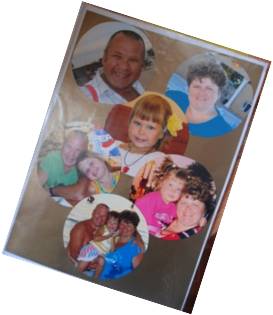 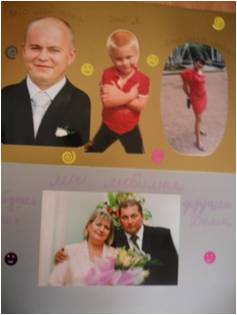 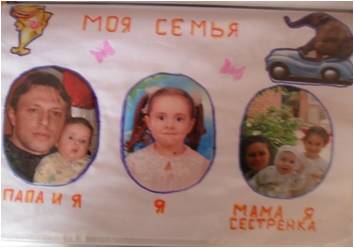 Мини- альбомы « моя семья»

Совместное участие детей и родителей
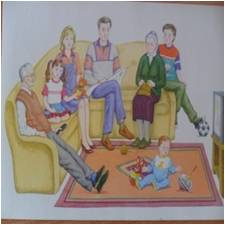 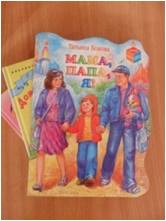 Рассматривание сюжетных картинок , 
иллюстраций по теме «семья»;
 чтение художественной литературы:
рассказы, сказки , стихи, пословицы и поговорки  о семье.
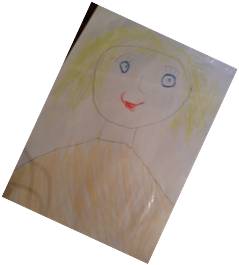 детское художественное творчество

рисование- «портрет мамы»
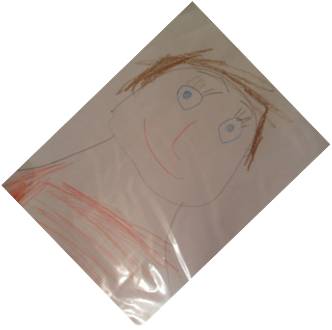 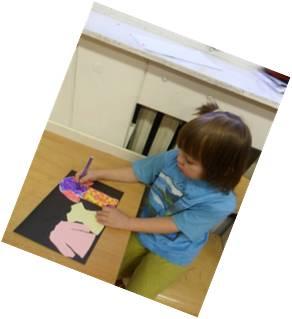 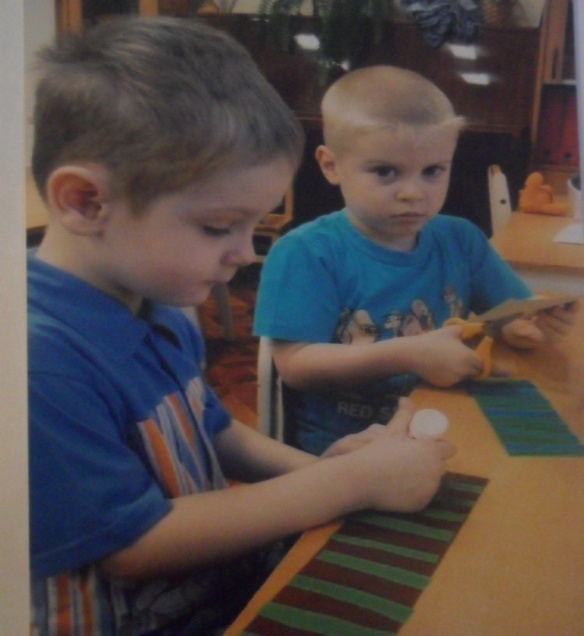 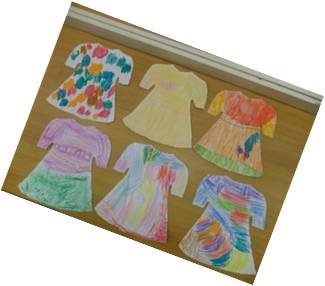 Аппликация

«дом мод»
«платье для мамы»
«шарфик папе»
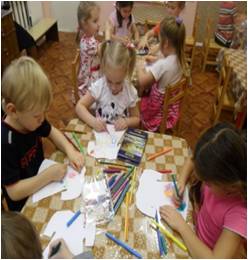 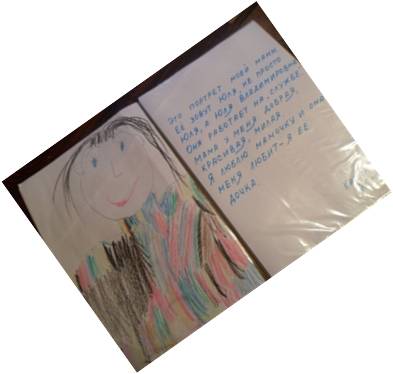 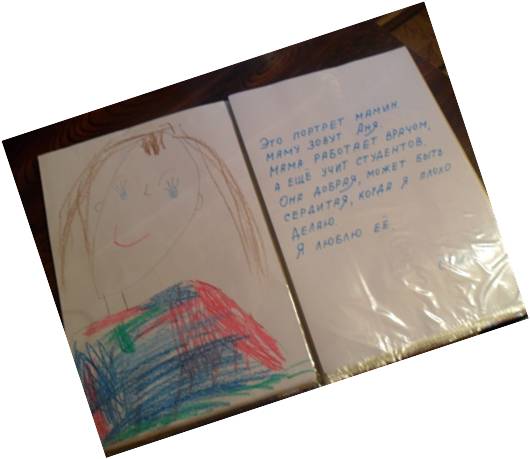 Детское речевое творчество

« моя мама»
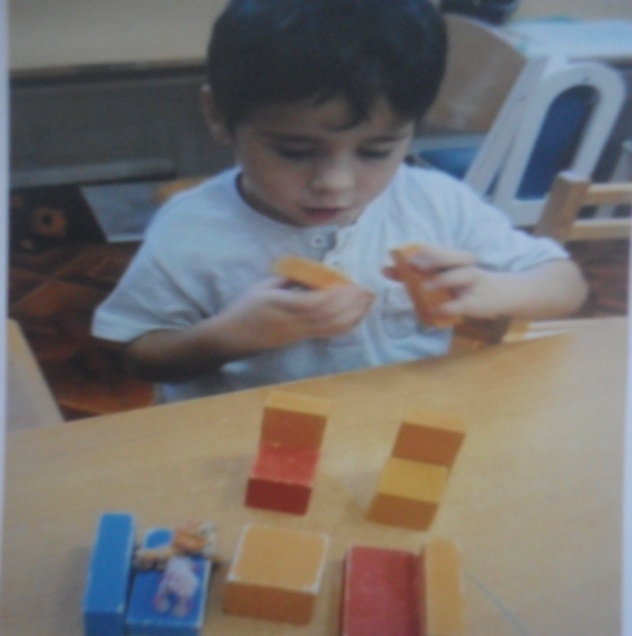 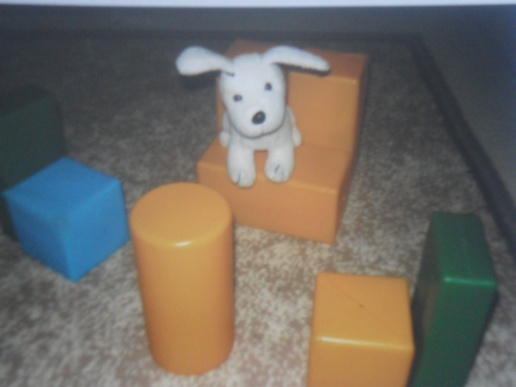 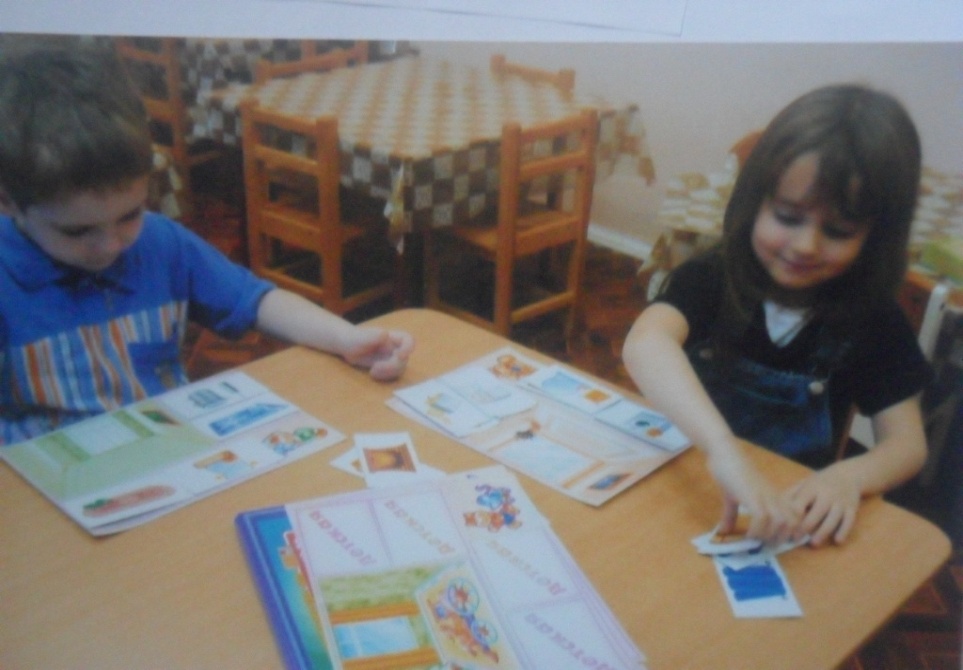 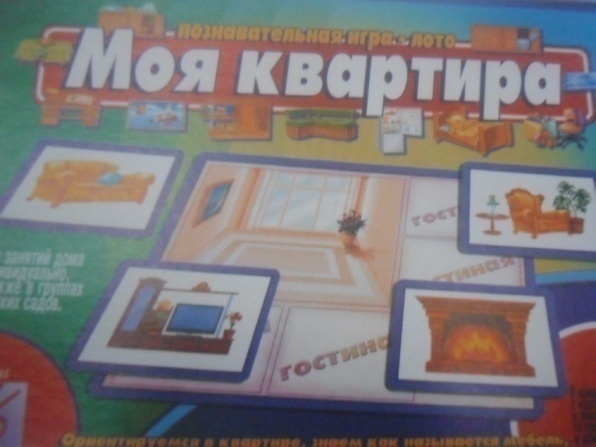 Строительные игры
Дидактические игры
Сюжетно – ролевые игры
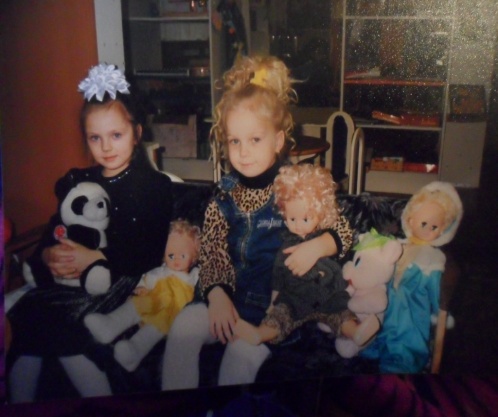 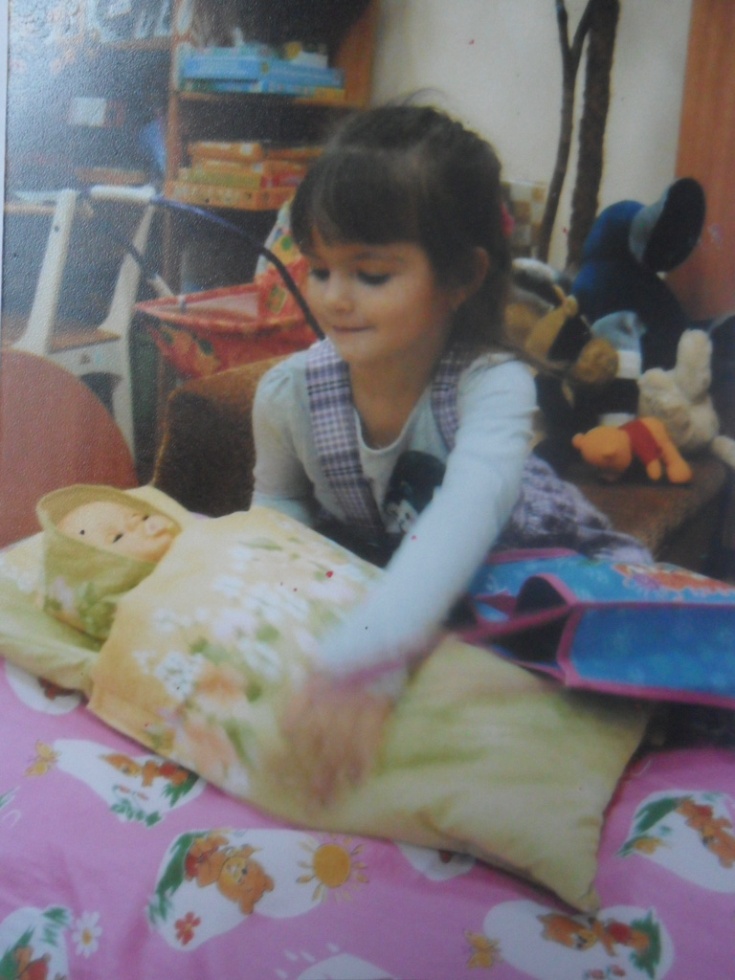 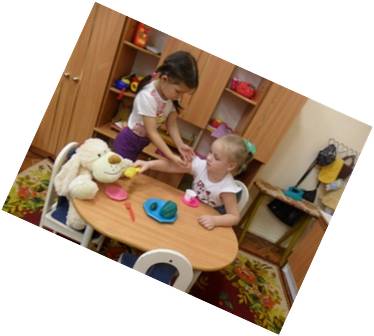 семья
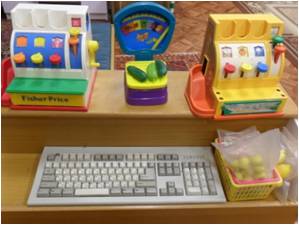 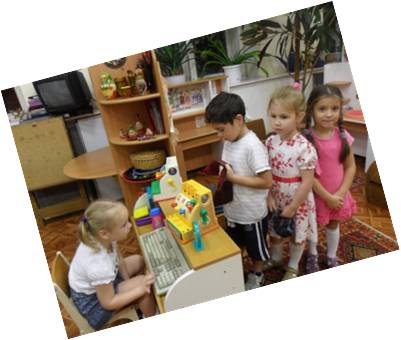 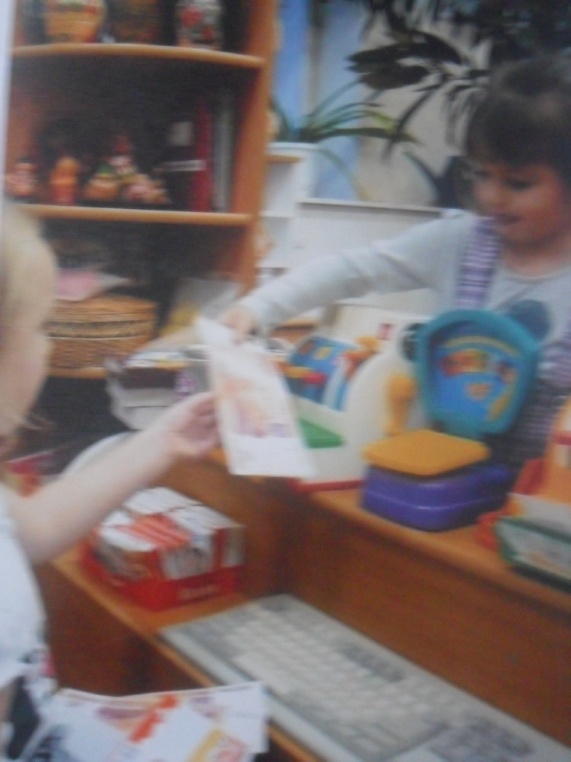 «магазин»
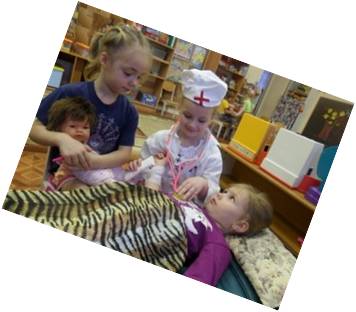 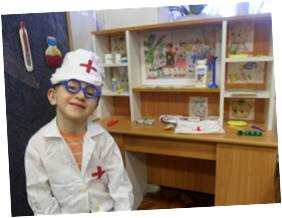 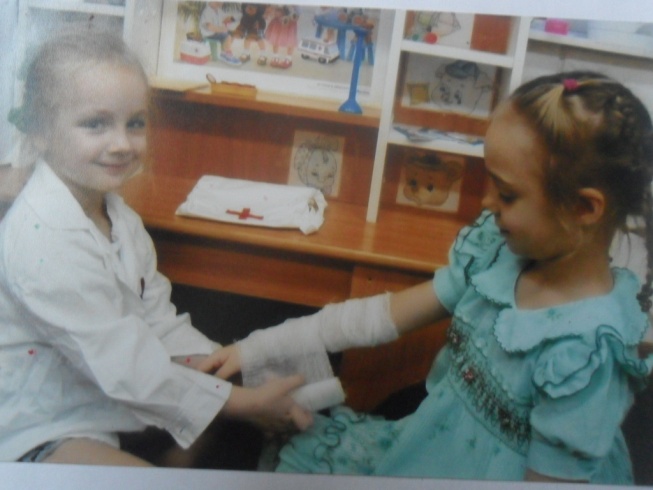 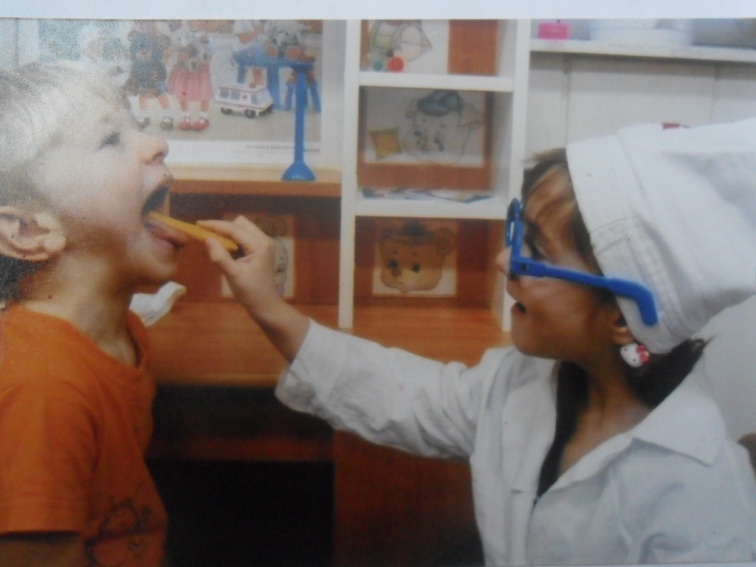 «больница»
«поликлиника»
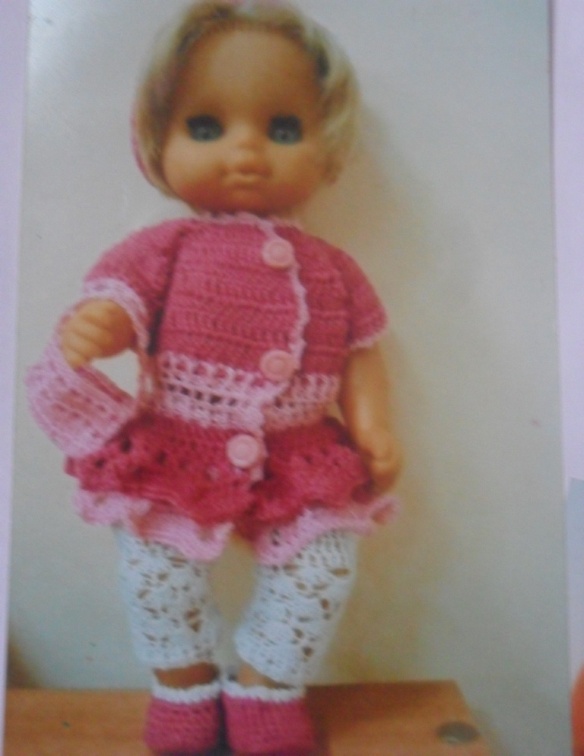 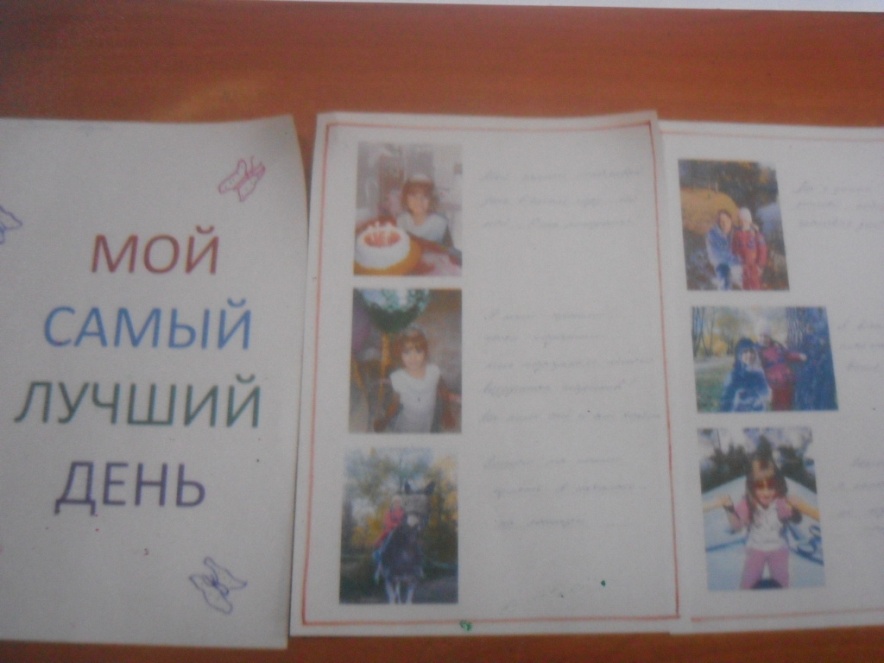 Взаимодействие с родителями
Творческие рассказы « мой выходной день»

Помощь в изготовлении атрибутов к сюжетно – ролевым играм
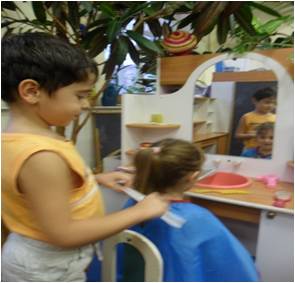 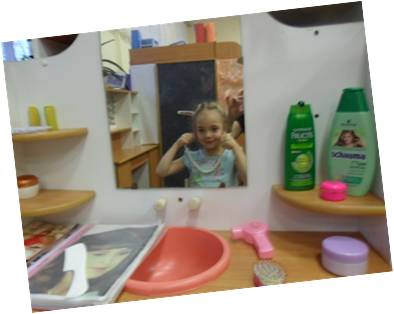 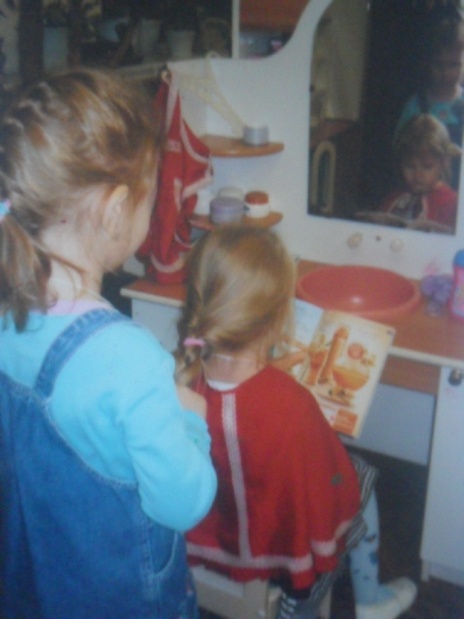 «салон красоты»
презентация проекта

проведение досуга : «мама ,папа , я –дружная семья»
План досуга
1-рассказ воспитателя о реализации проекта;
2-презентация родителями творческих работ «мой         выходной день»;
3-игровая программа;
4-совместное чаепитие;
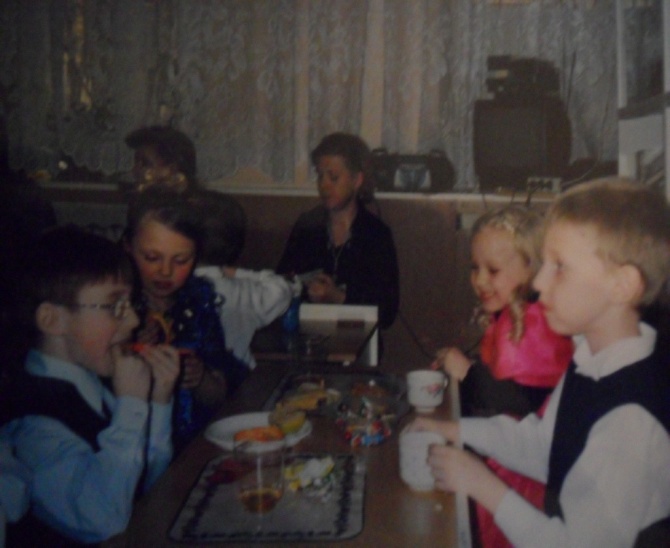